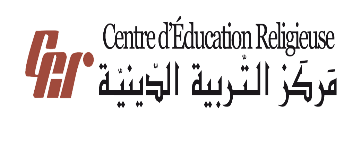 مَركَزُ التَّربِيَّةِ الدّينِيَّةرُهبانِيَّةُ القَلبَينِ الأقدَسَين
يُقَدِّمُ كِتابَ الأساسِيَّ الثّالِث
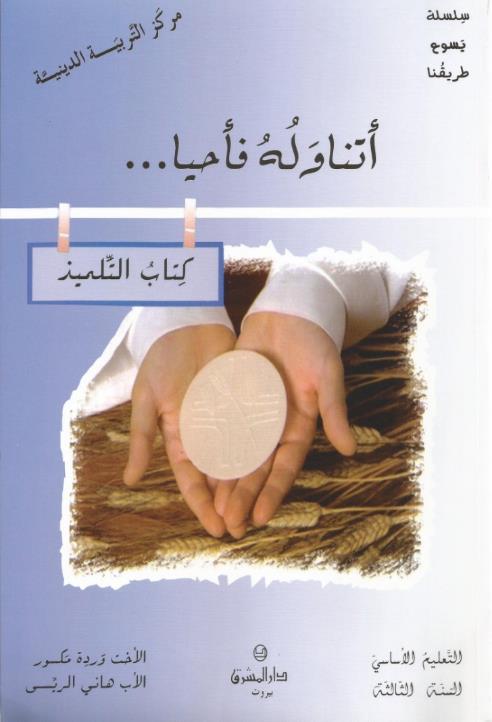 اللِّقاءُ الثّالِث عَشَر
«يَسوعُ يُطعِمُ خَمسَةَ آلافِ رَجُل"
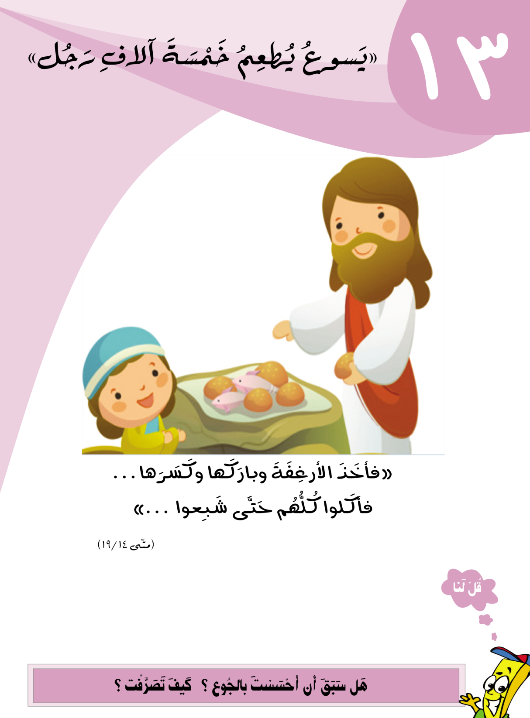 سَلام المَسيح أَصدِقائي... 
شو رَح نَعمِل اليَوم؟
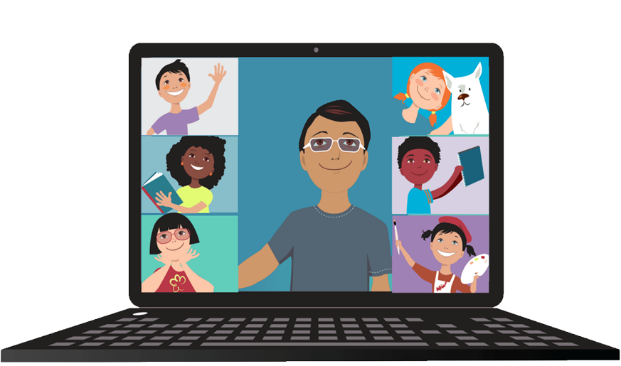 نِربُط بَين مُعجِزة تَكثيرِ الخِبِز والسَّمَك وبَين العَشاء السِّرِّي وسِرِّ الإفخارستِيّا.
نِنتِبِه إنّو الجوع الحَقيقِيّ مَنّو الجوع لِلأَكل بس، بَل هُوّي جوع لِلإتِّحاد بِالمَسيح عَن طَريق تَناوُل جَسَدو ودَمو.
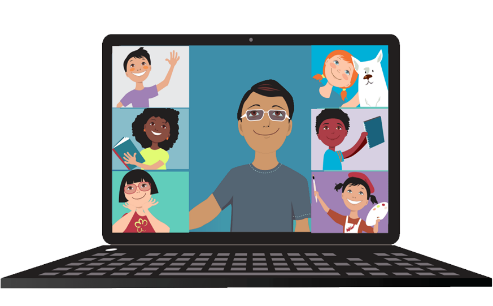 أَصدِقائي! مين مِنكُن حَسّ بِالجوع؟ شو عِمِل؟ وشو صار؟
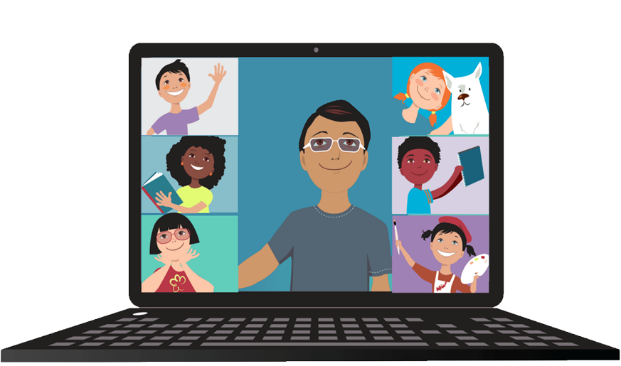 ولَمّا نْجوع مناكُل
كِلنا حَسّينا بِالجوع
ولَمّا ناكُل مِنْحِسّ بِالشّبَع
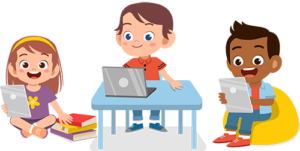 جوعْنا لِلطَّعامِ منشَبْعو بِالأكل... بَس فيه “جوع” لَ إشيا تانية غَير الأكل! خَلّونا نْشوف كيف أَشبَع يَسوع جوع الجُموع، مِش بَس للأكل، وإِنّما كَمان لَكَلامو الحَيّ.
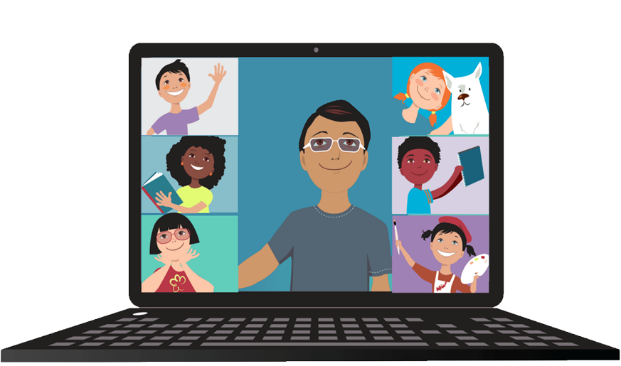 كانوا النّاس -مِن الصُّبُح لِلمَسا- يِجو تَ يْشوفُو يَسوع، كِلّ واحَد بَدُّو شي. َيدا بَدُّو يِشْفَى من مَرَض، هَيدا بَدّو يخَبّرُو  مَشاكلُو...
وهَيْدا بَدّو يِسمَعُو عمّ يِحكِي عَن اللّه.
وتِعبُوا التّلاميذ. قلُّن يَسوع:
تعو تَ نْروح لَمَكان تِرتاحُوا في شْوَيّ.
بس لَمّا وُصْلوا، لِقْيُوا النّاس ناطرينُن، وشِفِق عليُن يَسوع، لأنّو كانوا مِتِل الغَنَم يَللي ما إلُن راعي:
يَللي عَمّ يِفَتِّش عَن السَّعادِة
ويَللي عَم يْعاني مِن مَشاكِل كتيرِة وحَزين ومَقْهور
ويَسوع عَطَى كِلّ واحَد يَلّلي بَدّو ياه.
عَلَّم وبَشَّر وزَرَع الأمَل والرَّجا وخَبَّر الكِلّ عَن «بَيّو» يَللي بيحِبّ كِلّ النّاس. وشفَى المَرْضى بِلَمِسْتُو وكِلِمْتو. وحَسّ النّاس إنُّن مبسوطين، مِرتاحين. ومَرَق الوَقت، وصارِتْ الشّمس بَدّا تْغِيب والنّاس ويَسوع مِش حاسّين
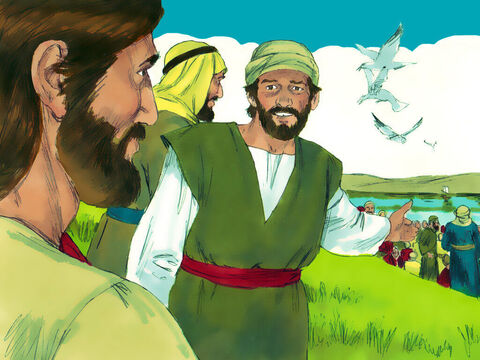 انتَبَه التّلاميز وإِجو لَيَسوع وقالولُو:
نِحنا هَون بِالبَريّة، ومَرِق الوَقت، بْعات هالنّاس عَ الضّياع لَيِشتِرُو شي ياكلوه.
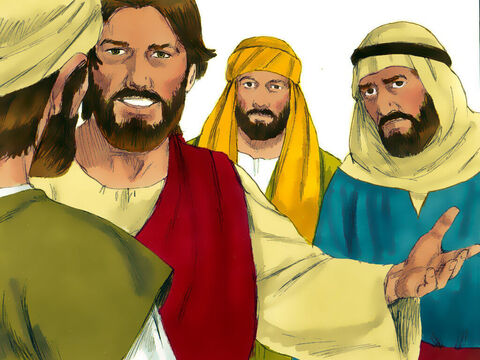 قَلُّن يَسوع:
ما في لْزوم يْرُوحو، عْطوون إنتو تَ ياكْلُو.
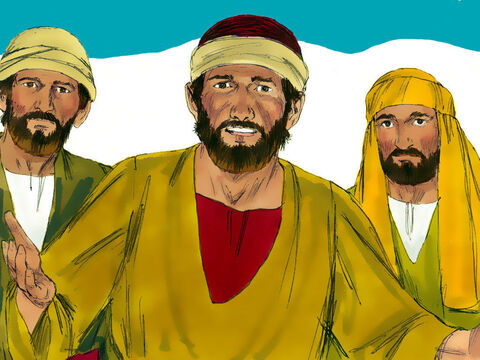 جاوَبوه
مِن وَين بَدْنا نِشتري خِبِز تَ نطَعْمِيُن كِلّن؟
لَو شْتَرَيْنا بمِيتَين دينار خِبِز، ما بيكفُو تَ نَعطِي لَ كِلّ واحَد مِنُّن فَتْفُوتِي
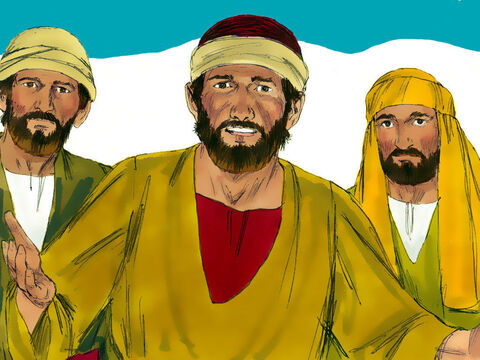 في صَبي هَون مَعو خَمس تِرِغْفي شْعير وسمَكتَين زغار، بَس شو بيَعِمْلُو هَودي بِالنِّسبي لَ هَالعَدَد الكْبير مِن النّاس
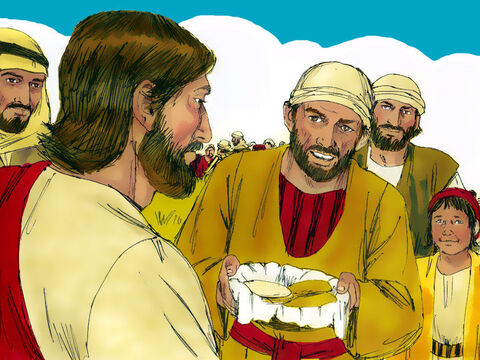 جِيبيلو هِنّي لَهون وقَعْدو النّاس
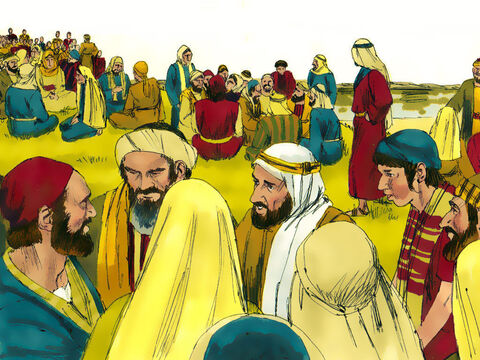 وقَعَدُو كِلُّن، وكانو شي خَمِس تالاف شَخِص
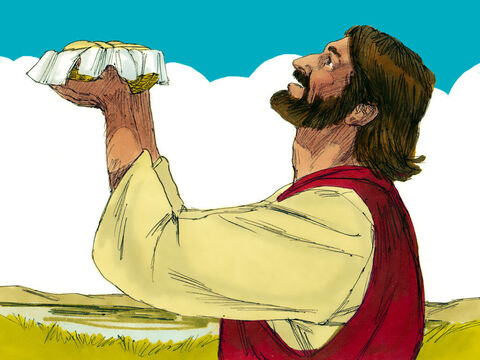 وأَخَد يسوع الخَمِس تِرِغْفي ورَفَع عينَيه صَوب السَّما 
وبارَك وكَسَر
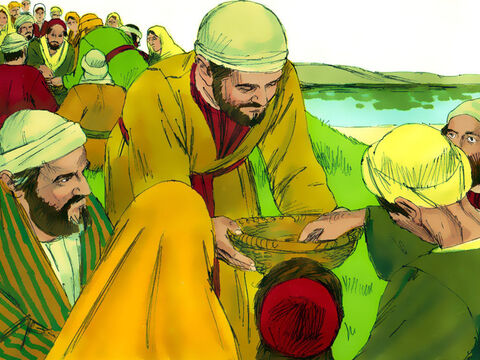 وعَطا الخِبْزات لَلتّلاميز، والتّلاميز صارو يْفَرّقُو 
عَ النّاس
وأَكَلو كِلُّن تَ شِبْعُو وكانوا اللّي أكَلُوا شي خَمس تالاف رِجّال، ما عَدا النِّسوَان والوْلاد
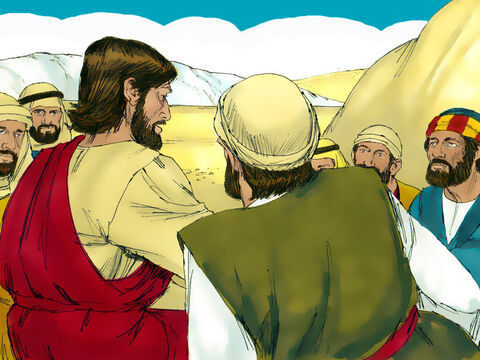 ولَمَّن شِبْعُو قال
لِمُّو الفْتَافِيت اللّي بِقْيُو تَ ما يْضيع مِنُّن شي
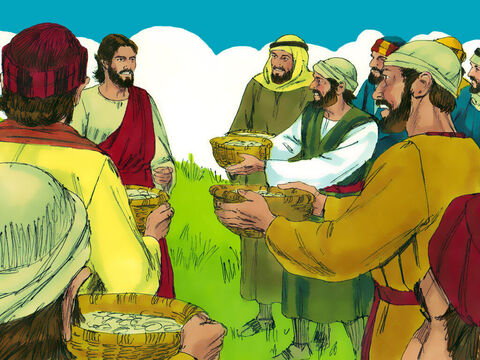 لمُوُون وعَبُّو تْنَعْشَر قِفّي من الفْتافيت اللّي فَضَّلُو.
لمَّن النّاس شافو هَالعَلامِي الخَارْقا يَلّلي عِمِلا يَسوع، قالو:
بالحَقيقا، هِادا هُوِّي النَّبِيّ الجايي ع العالَم.
وهَلَّق جَرْبوا عْمِلو هَالنَّشاطات
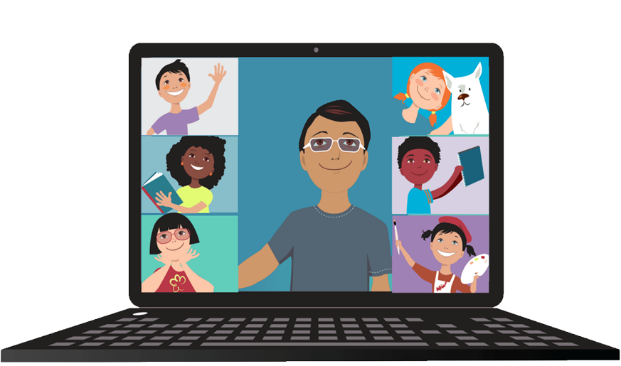 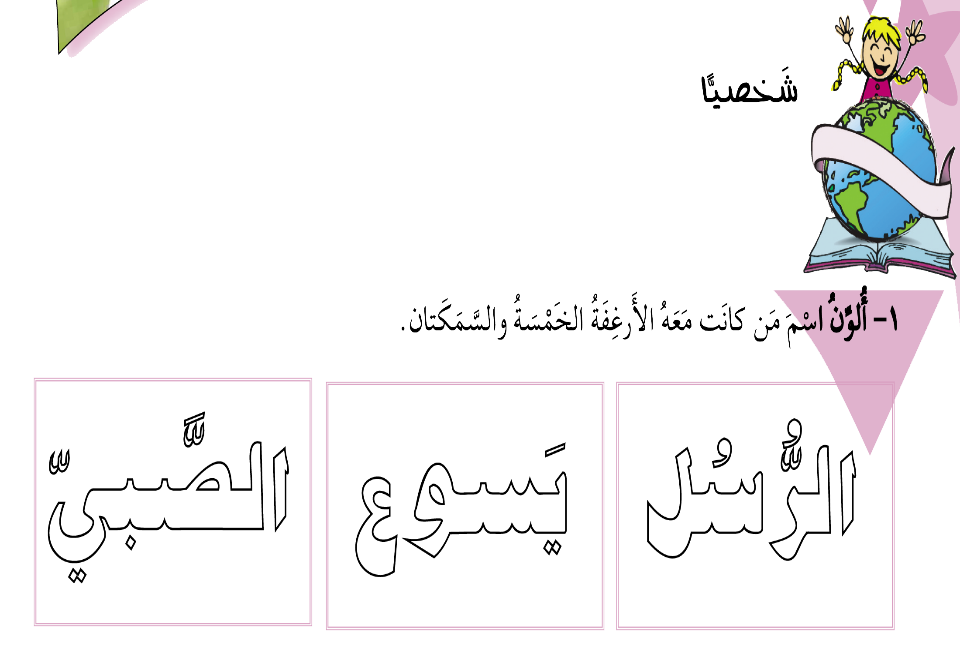 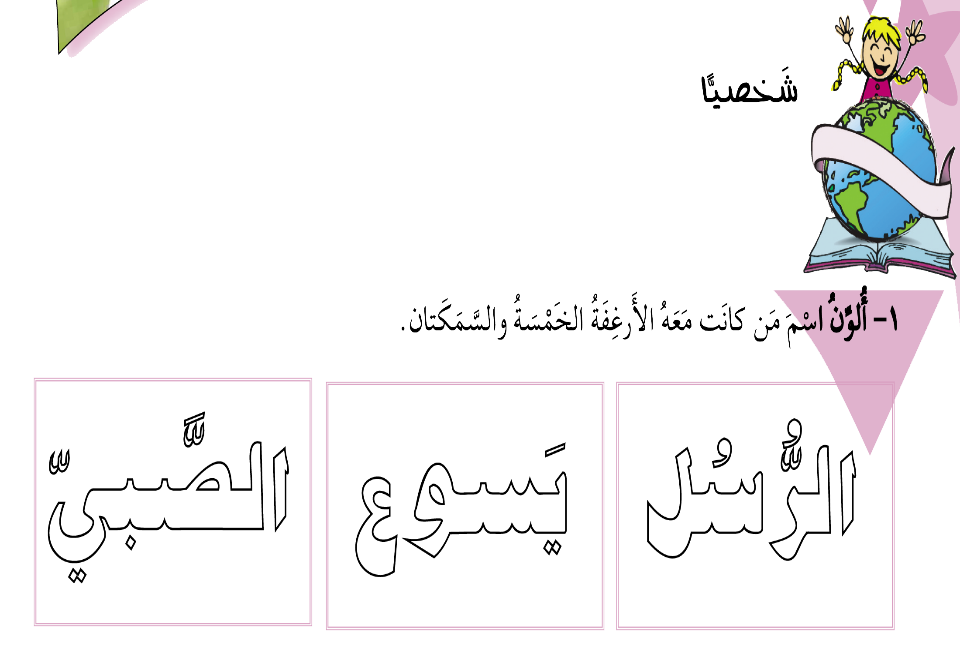 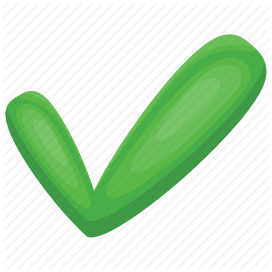 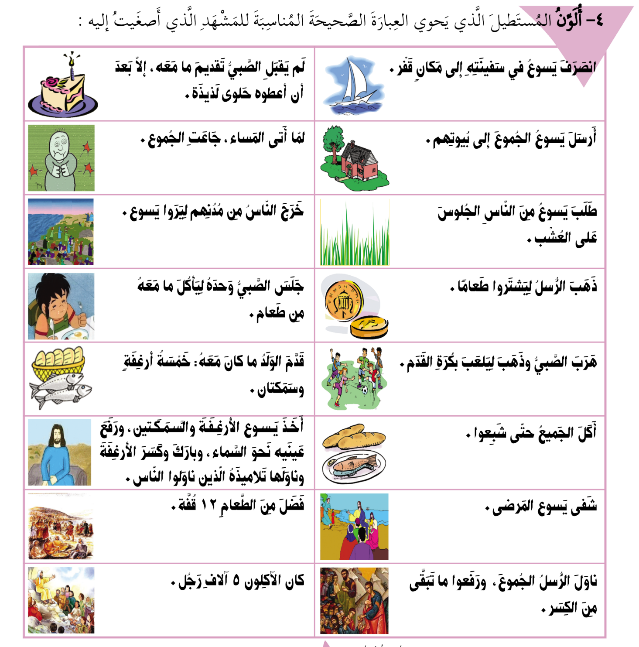 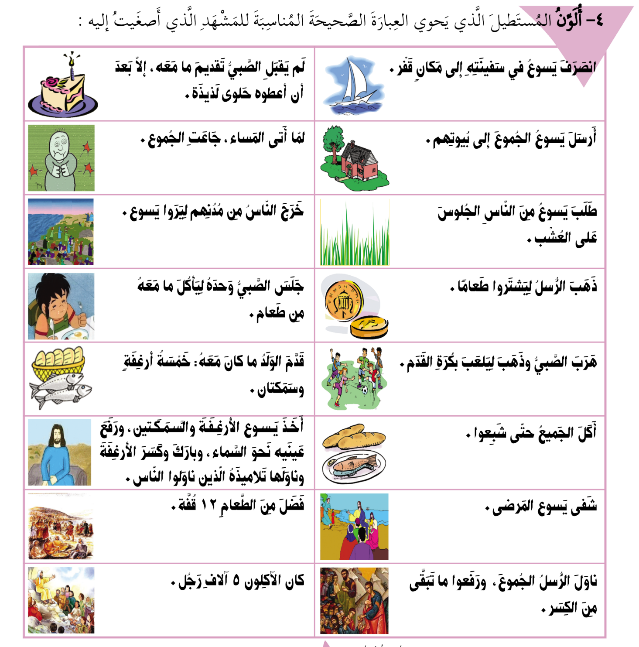 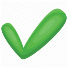 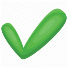 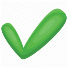 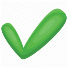 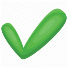 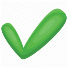 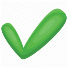 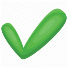 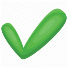 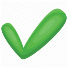 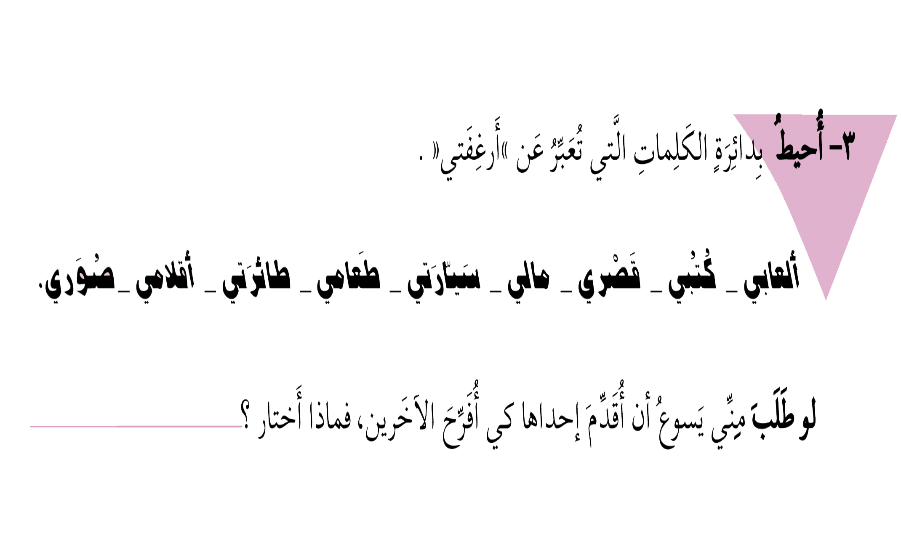 وهَلَّق منوقَف كِلْنا تَ نصَلّي هَالصَّلاة
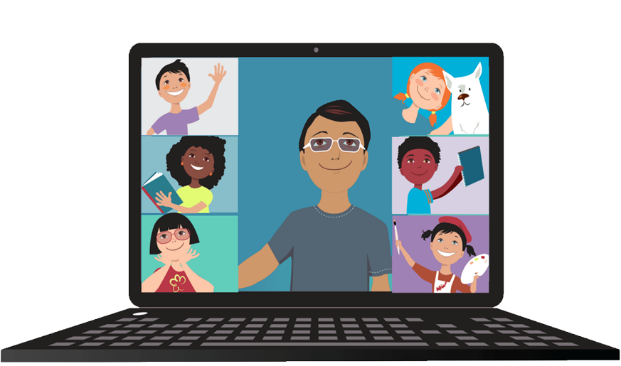 وهَيك منوصَل لَخِتام لِقاءْنا.
انتِبْهوا عَ حالَكُم...
باي باي
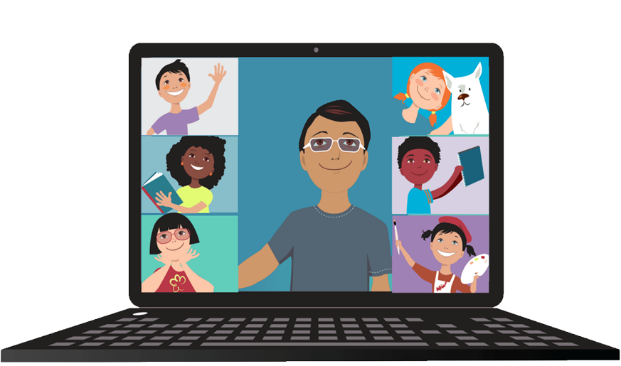